Timers for use in PowerPoint
Students have shared with us that they feel many sessions run too slowly. Timers are a visual reminder for students and faculty, and keep sessions moving at an appropriate pace. 
Each slide in this presentation has a different style or length of timer.  They may easily be copied and pasted into a PowerPoint you are building.

If you need help modifying a timer, building a new PowerPoint, or converting an existing presentation to a new template, please reach out to activelearning@med.uvm.edu
45 seconds
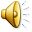 [Speaker Notes: This bar timer, will start when anywhere on the slide is clicked.   It will move off the screen from the right to the left.  

It is possible to change the duration of this timer to any time, by entering the animation settings, and changing the timing for ‘rectangle 6’. Note the time has to be entered as a number of seconds – so if you want 2mins & 30secs – this is entered as 150 (60X2 + 30 = 150).

Timer duration: 45 seconds (00:45 seconds)]
2 minutes
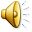 [Speaker Notes: This bar timer, will start when anywhere on the slide is clicked.   It will move off the screen from the right to the left.  
Timer duration: 2 minutes (02:00 seconds)]
5 minutes
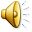 [Speaker Notes: This bar timer, will start when anywhere on the slide is clicked.   It will move off the screen from the right to the left.  

Timer duration: 5 minutes (05:00 seconds)]
End
1.5 minutes
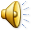 [Speaker Notes: This bar timer, will start when anywhere on the slide is clicked. The bar will fill in from left to right and the word ‘End’ will appear at the end, accompanied by a ‘Deep Gong’ sound. It is possible to change the duration of this timer to any time, by entering the animation settings, and changing the timing for ‘rectangle 3’. Note the time has to be entered as a number of seconds – so if you want 2mins & 30secs – this is entered as 150 (60X2 + 30 = 150).
Timer duration: 1.5 minutes (01:30 seconds)]
End
2 minutes
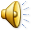 [Speaker Notes: This bar timer, will start when anywhere on the slide is clicked. The bar will fill in from left to right and the word ‘End’ will appear at the end, accompanied by a ‘Deep Gong’ sound. It is possible to change the duration of this timer to any time, by entering the animation settings, and changing the timing for ‘rectangle 3’. Note the time has to be entered as a number of seconds – so if you want 2mins & 30secs – this is entered as 150 (60X2 + 30 = 150).

Timer duration: 2 minutes (02:00 seconds)]
45 seconds
End
[Speaker Notes: This ‘sand timer’ will start on a mouse click anywhere on the slide. The ‘sand’ will drain from the top section to the lower section and when completed will show the word ‘End’.

To change the timings of this timer, you need to enter the animation settings, and change the timings for the Isosceles Triangles. There will be 2 that need changing (to the same amount) – one animates the top triangle emptying, whilst the other animates the bottom triangle filling.

When you change the timings these have to entered as a number of seconds.

Timer duration: 45 seconds (00:45 seconds)]
45 seconds
End
[Speaker Notes: Timer duration: 45 seconds (00:45 seconds)]
1 minute
End
[Speaker Notes: Timer duration: 1 minute (01:00 seconds)]
2 minutes
End
[Speaker Notes: Timer duration: 2 minutes (02:00 seconds)]
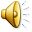 30 seconds
[Speaker Notes: These timers appear initially as a cream, coloured circle. This timer will start on a mouse click inside the light green circle which will fill up in a clockwise direction with the color you see above.

At the end of the time, a bell will sound.

It is possible to change the timings of the timers by entering the animation settings and changing the timings of the relevant ‘Oval’. Note the timings have to be entered in seconds.

It is possible to have multiple timers on the same slide as these work independently of each other.

Timer duration: 30 seconds (00:30 seconds)]
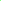 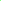 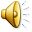 30 seconds
[Speaker Notes: These timers appear initially as a cream, coloured circle. This timer will start on a mouse click inside the light green circle which will fill up in a clockwise direction with the color you see above.

At the end of the time, a bell will sound.

It is possible to change the timings of the timers by entering the animation settings and changing the timings of the relevant ‘Oval’. Note the timings have to be entered in seconds.

Timer duration: 30 seconds (00:30 seconds)]
1 minute
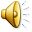 [Speaker Notes: These timers appear initially as a cream, coloured circle. This timer will start on a mouse click inside the light green circle which will fill up in a clockwise direction with the color you see above.

At the end of the time, a bell will sound.

It is possible to change the timings of the timers by entering the animation settings and changing the timings of the relevant ‘Oval’. Note the timings have to be entered in seconds.

Timer duration: 1 minutes (01:00 seconds)]
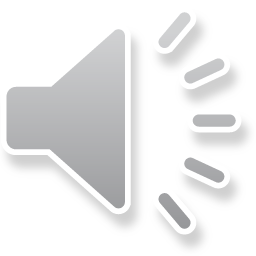 2.5 minutes
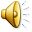 [Speaker Notes: These timers appear initially as a cream, coloured circle. This timer will start on a mouse click inside the light green circle which will fill up in a clockwise direction with the color you see above.

At the end of the time, a bell will sound.

It is possible to change the timings of the timers by entering the animation settings and changing the timings of the relevant ‘Oval’. Note the timings have to be entered in seconds.

Timer duration: 2.5 minutes (02:30 seconds)]